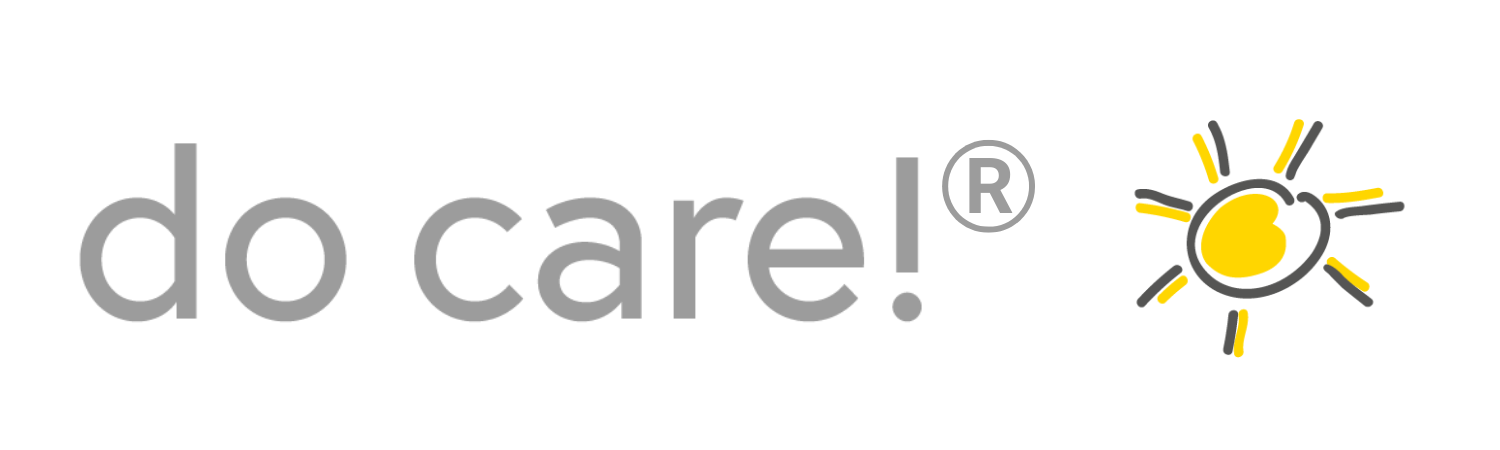 🔍 Hinweise zu den versteckten 12 Begriffen (Staffel 2)
Ich bin der Gegenpol zur Hektik – und beginne oft mit einem tiefen Atemzug.
Ich bringe Bedeutung in den Alltag – besonders, wenn die Routine überwiegt.
Ohne mich fehlt Schlaf, Ruhe und Regeneration – obwohl man mich oft ignoriert.
Ich bestehe nicht nur aus Worten – sondern vor allem aus echter Aufmerksamkeit.
Ich zünde Funken, wenn Begeisterung fehlt – und halte ein Team bei Laune.
Ich bin nicht das, was auf Plakaten steht – sondern das, was jeden Tag gelebt wird.
Ich frage: Wie gehen Sie mit Abwesenheit um – und wer bekommt noch ein 'Gute-Besserung'?
Ich bin mehr als Treue – ich zeige mich, wenn’s schwierig wird und keiner hinschaut.
Ich bin kein Burnout – aber der kleine Bruder davon, der sich oft hinter Konzentrationsmangel versteckt.
Ich mache Vielfalt sichtbar – und fordere Sie auf, genau hinzuschauen.
Ich vernetze analog und digital – und bin längst mehr als nur Technik.
Ich stehe für Durchblick – auch wenn es um Werte, Führungsethik oder Transparenz geht.
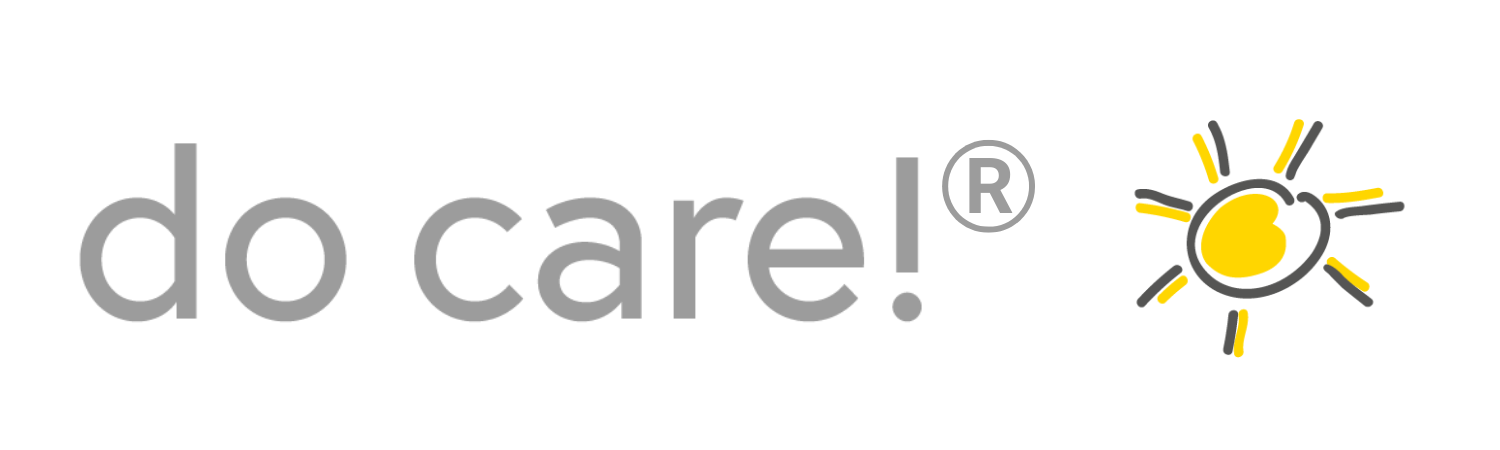 🎯 SUCHSEL – Finden Sie die 12 Begriffe!
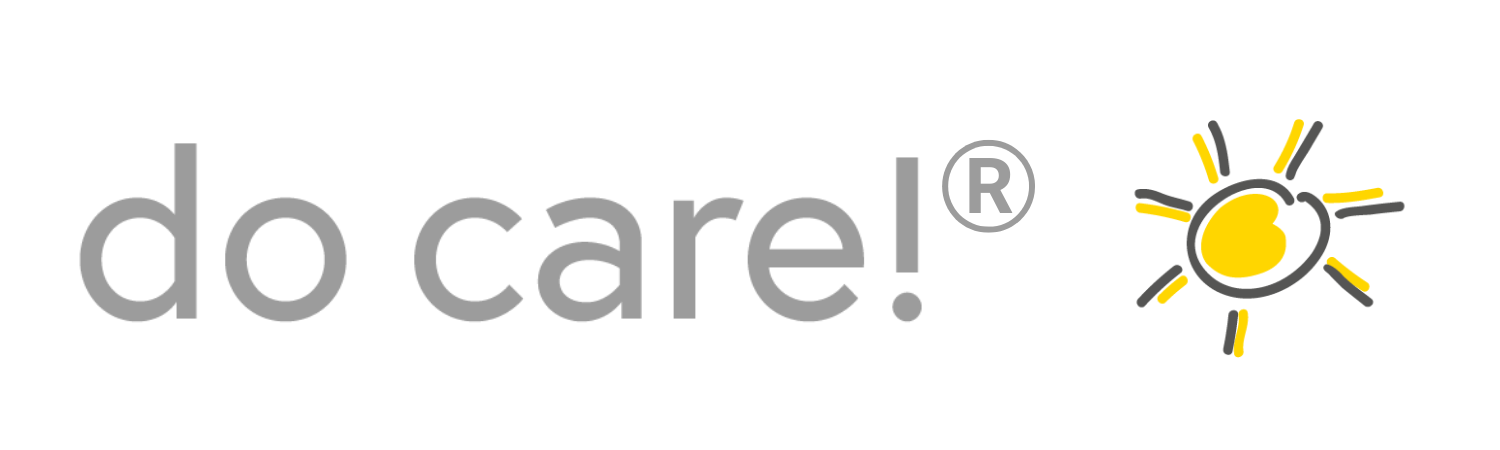 ✅ Lösung – Alle Begriffe grün markiert: